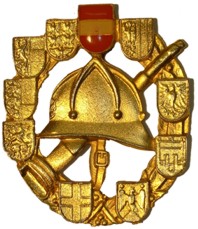 Formulieren und Geben von Befehlen
Beispiel BE 11
Geben Sie der Löschgruppe 1:8 des HLF 2 den Befehl:
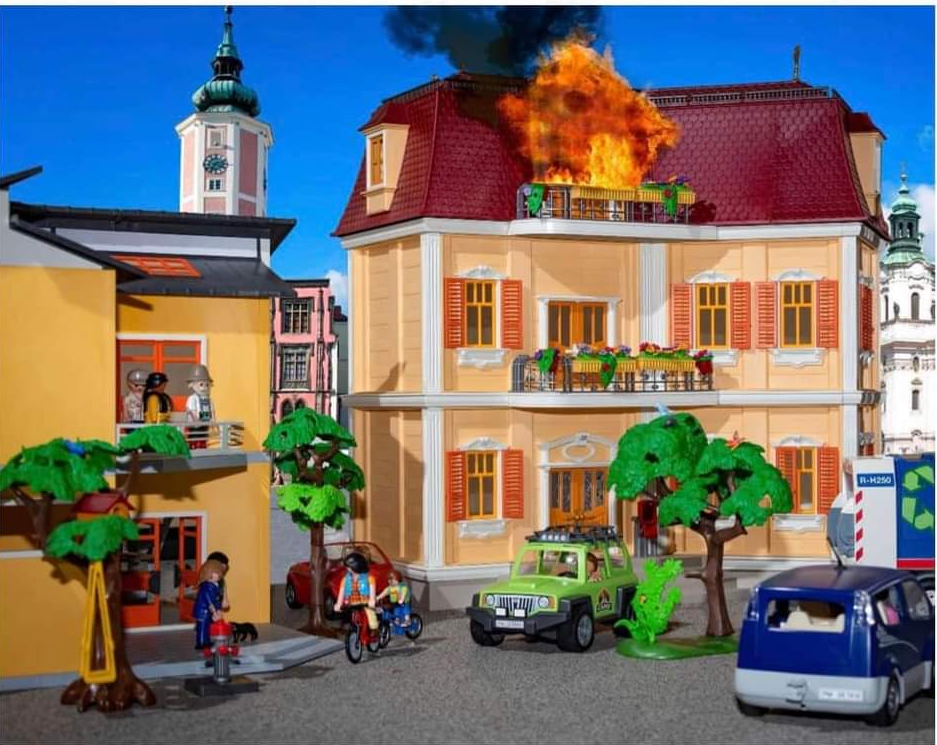 Lösung
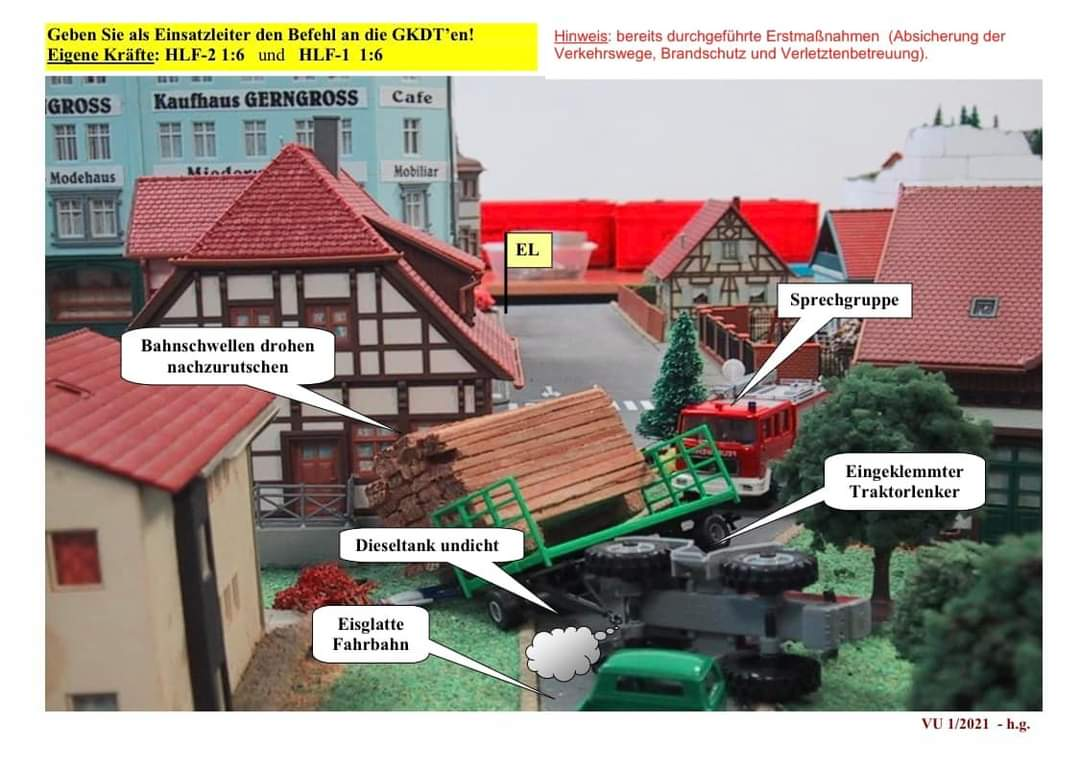 [Speaker Notes: Quelle: Brandaus 5/2008]
Lösung: Befehl an die Gruppenkommandanten
„Wiederholen – Durchführen“